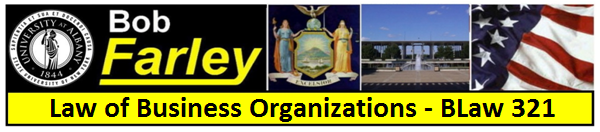 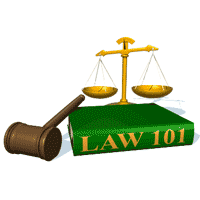 Slide Set Thirteen A:
Corporate Dissolution and Termination
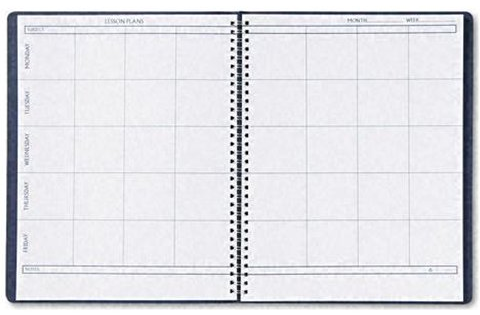 Last Time We Spoke About:

Limited Liability Companies and Public Authorities

Limited Liability Companies
Part One:   History / Formation and Purpose
	      Members and Agreements / Management
	      Benefits and Limitations
Public Benefit Corporations
Part Two:   Definitions / Incorporation
	       Roles and Duties
	       History / Purpose / Effectiveness

 Class Case – Shapiro v. Ettenson
     Member Responsibility in Operating Agreements
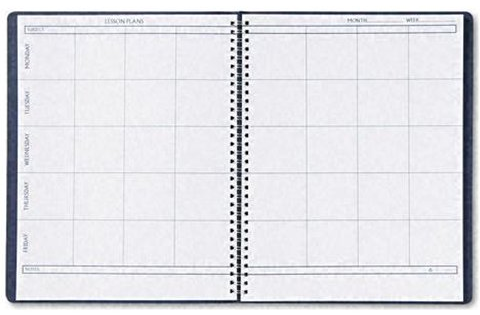 Tonight We Will Speak About:


Corporate Dissolution

 Dissolution and Termination
Part One: Definitions / Process of Dissolution / Voluntary and Involuntary Dissolution

 Corporate Property
Part Two: Distribution and Winding Up
 
Bankruptcy
Part Three: History / Article 7 / Article 11 / Article 13 

 Class Case – In Re Clothing Store Dissolution
     Bankruptcy and Ramifications
Part One:
Corporate Dissolution
Definitions
Corporate Dissolution
Definitions
Definitions:

Dissolution Defined: Black’s law dictionary defines the term dissolution as:
“The termination of a corporation’s legal existence by expiration of its charter, by legislative act, by bankruptcy or by other means, which brings about the liquidation or winding up process” 
Corporate Dissolutions:
Voluntary Dissolution: A corporation’s desired termination by the board of directors and approved by the shareholders. 

Involuntary Dissolution:  The termination of a corporation administratively (for failure to file required reports or pay taxes), judicially (for abuse of corporate authority, management deadlock or failure to pay creditors), or through involuntary bankruptcy.

Dissolution Generally:  Dissolution is the ultimate fundamental change. Although dissolution results in the death of the corporation, it does not necessarily mean the death of the business. Because of its going-concern value, the business (its assets) usually will be sold intact. Dissolution simply redistributes the assets to an outside party (or shareholder faction). The shareholders then share pro rata in the proceeds of the sale.

Dissolution Terminology:
Dissolution is the formal extinguishment of the corporation’s legal life.  Liquidation is the process of reducing the corporation’s assets to cash or liquid assets, after which the corporation becomes a holding shell.  Winding up is the whole process of liquidating the assets, paying off creditors, and distributing what remains to shareholders.
Part Two:
Corporate Dissolution
Process
Corporate Dissolution
Process
Process of Dissolution:

Accomplished First By the Board of Directors: Typically, voluntary dissolution must be initiated by the board of directors and followed by shareholder approval, though in some states all shareholders can consent to dissolve the corporation without board action. Dissolution, like a charter amendment, is subject to majority rule. 

Shareholders Get A Vote After the Board: Absent oppression or deadlock, minority shareholders generally cannot dissolve the corporation. Likewise, minority shareholders cannot force the corporation’s continuance.

Two Step Dance: Voluntary dissolution is subject to only two levels of protection: (1) initial approval by the board of directors, and (2) subsequent approval by shareholders. 

New York Business Corporation Law:  Article 10 of the Business Corporation Law governs voluntary dissolutions.  Article 11 governs involuntary dissolutions by means of a petition to the state supreme court.  Once a dissolution is approved, the corporation may conduct no other business than to wind up its affairs.
Corporate Dissolution
Process
Process of Winding Up:
Creditors Protected: Corporate law protects creditors in a dissolution. In the winding-up process, the corporation must pay all known claims. The corporation must send notice to known claimants for them to submit their claims. 

Under the Business Corporation Law, unknown claims (such as contingent tort claims) may be brought against the dissolved corporation.

Wage Claims: If the corporation does not retain sufficient assets after the distribution, the Business Corporation Law (section 630) permits employees and labors to get priority in payment, and thereafter, to seek satisfaction from the ten largest former shareholders.  

Successor Liability: If creditors cannot satisfy their claims against the dissolved corporation or its former shareholders, they may be afforded the opportunity to assert their claims against the entity that acquired the business’s assets under the successor liability doctrine.  Further, if the board approves the distribution of assets to shareholders without the corporation first satisfying known claimants, the directors can be liable to the creditors, with contribution (recoupment) available from shareholders who knew the distribution was illegal.

Judicial Oversight: To shield directors from liability, the corporation can apply to have the supreme court to oversee the dissolution and determine how much security the corporation should set aside to satisfy anticipated claims.
Corporate Dissolution
Process
Process of Liquidation:

The purpose of liquidating a corporation is to distribute all of the company’s assets to those individuals and businesses that have claims against the corporation.  

Priority is an important issue when it comes to liquidating corporate assets.  

Priority, means the order in which a person at he or she has the right to receive payment before others. 

Shareholders are entitled to whatever corporate assets are left over after corporate creditors have been paid.

Upon liquidation, the corporation no longer has any assets.

Liquidation and winding up are two terms closely intertwined. Liquidation refers to the process of divesting all corporate assets, while winding up refers to the process of concluding all corporate business.
Part Three:
Corporate Dissolution
Issues in Dissolution
Corporate Dissolution
Issues in Dissolution
Generally:

Perpetual Existence: Most Corporations are formed for perpetual existence.  As a result, most corporations need never cease to exist.  In these situations, corporations do not exist for a set time period, and instead, can exist for centuries, long outliving the individuals who created them.
 
Decision to Dissolve: A corporation can however, have its existence terminated either voluntarily or involuntarily.  Such process is known as corporate dissolution, whereby the company is dissolved and its assets are distributed.  

Why Dissolution: Businesses terminate for a wide variety of reasons, but when a corporation seeks to end its legal existence, there are special rules with which it must comply. 


Effect of Dissolution: Dissolution terminates the Corporation’s existence. When the corporation does cease to exist, the corporate charter, the articles of incorporation, and any other document related to the corporation’s existence cease to have any legal significance.

Dissolution Can Take Time: Dissolving a corporation can take months or even years.  During this time, all of the corporation’s business will be concluded (wound up) and its assets will be distributed to creditors and shareholders.

Shareholders must Agree to Dissolution: In a voluntary dissolution, shareholders must agree, usually by simple majority vote, to dissolve the corporation.

Notification of Creditors: When a corporation is considering dissolution, it must notify its creditors of its intention. 

Priority of Creditors: The Business Corporation Law requires that creditors receive higher priority than corporate shareholders when it comes to distributing assets. In fact, only after all corporate creditors are paid will shareholders be entitled to receive any remaining corporate assets.

Where Dissolution Takes Place: When a corporation functions in several different states, the state which has authority to dissolve the corporate structure is the state in which the corporation is domiciled (i.e. where they filed their Articles of Incorporation).
End of Class Thirteen A
For next time – Review Assignments as follows on the Webpage:

Lecture Slides
Selected Readings
Cases and Exercises

We are a hot bench.

Questions?